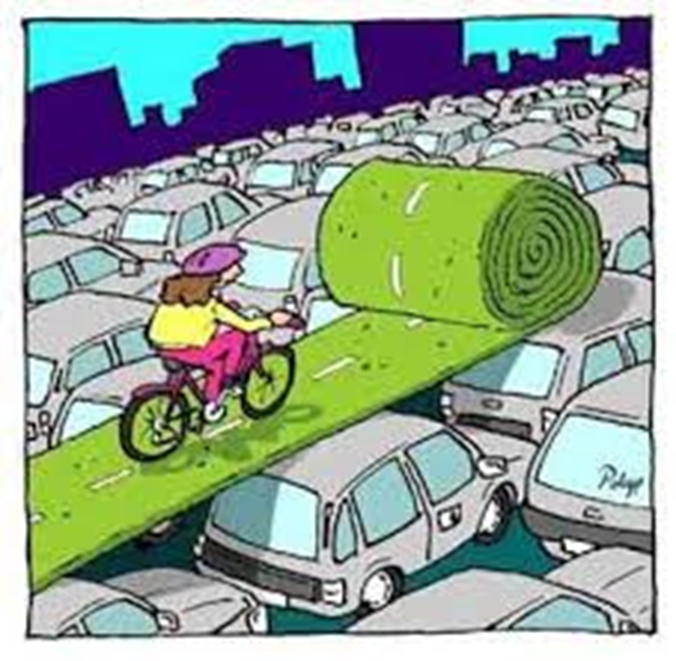 Seminář z envigogiky
Neučíme pro minulost ani současnost, ale pro budoucnost.
(Činčera, 2007, str.7)
Sylabus a ukončení
Viz. SIS

Zápočet – zpracování vybraného článku, rozprava nad článkem a tématy semináře
Literatura
ČERNOUŠEK, M. Psychologie životního prostředí. Praha: Karolinum, 1992. 
MOLDAN, B. Ekologie, demokracie, trh. Praha: Informatorium MŽP ČR, 1992. 
PALATÝ, J. Toxikologie a životní prostředí, Praha: VČHT FTOP, 1993. 
LORENZ, K. 8 smrtelných hříchů člověka. Praha: Akademia, 2000. 
KOHÁK, E. Zelená svatozář: Kapitoly z ekologické etiky. Praha: Sociologické nakladatelství, 2003. 
KELLER, J. Až na dno blahobytu: (ke společenským kořenům ekologické krize) Brno: Hnutí Duha, 1993.
Envigogika
Spojení environmentální výchovy a pedagogiky
Elektronický časopis

Ekologická výchova
Environmentální výchova


Vymyslete co nejvíce ekvivalentů ke slovu EKOLOGICKÝ
?
Ekologie a environmentalistika
Ekologie –zabývá se vztahy mezi organismy a prostředím a mezi organismy navzájem

Environmentalistika – nauka o životním prostředí
Důvody pro EV(Činčera, 2007)
EV jako dohoda

EV jako prostředek

EV jako cesta
Ekologická krize
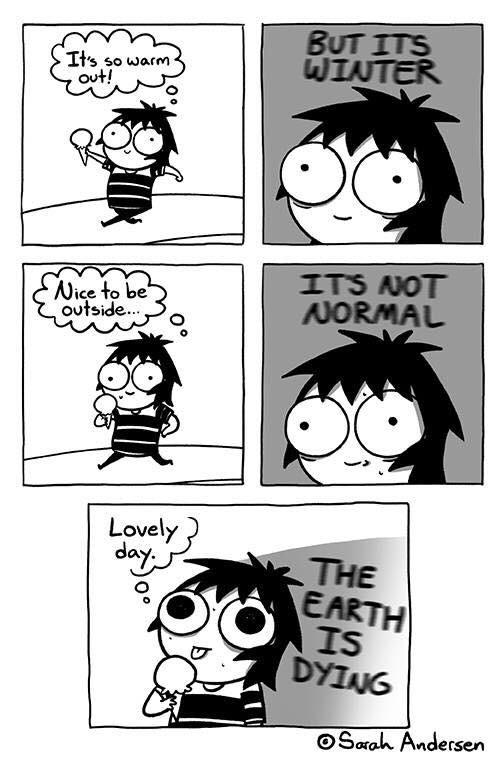 Ekologickou krizi definoval I. Míchal jako situaci, v níž se adaptační schopnosti živého systému přibližují dosažitelným mezím
Nosná kapacita prostředí
je definovaná jako maximální možný počet jedinců daného druhu (zde člověka), které může prostředí uživit (Odum, 1977: str. 262)
Pokud je nosná kapacita lesa (nebo jakéhokoli jiného ekosystému) překročena, tedy když v něm žije větší počet jedinců jednoho druhu než je únosné, ekosystém se dostává do stavu stresu
Dohody o ochraně prostředí
Za jakých podmínek mohou fungovat?

Altruistické x egoistické chování
Ekoterorismus nebo nutnost?
Abychom mohli chránit naší planetu, musíme jí rozumět
Environmentální výchova
Věříme, že se ještě dá něco dělat

Mysli globálně, jednej lokálně

Dobrovolná skromnost Ekologický luxus
Výběrová náročnost
Doba konzumní a postkonzumní
Co je pro vás v oblasti kvality života důležité?
Proč je nutné zavádět EV do škol?
Environmentální výchova
Součást RVP
MŠ – dítě a svět
ZŠ, SŠ – průřezové téma           ? Jak lze splnit průřezové téma

Nutnost vzdělávání všech pedagogů – mezipředmětové vztahy
Cíle EV
Výchovné, vzdělávací a osvětové úsilí, které má za cíl zvyšovat spoluodpovědnost za současný i budoucí stav ŽP, místa, kde žijeme

Úsilí o vytváření ekologicky příznivých hodnotových orientací

Starší generace – neprošla EV
Kompetence k jednání
Dovednosti a postoje
Znalosti
Zájem
Výchova pro ŽP
Etická dimenze
Výchova o ŽP
Empirická dimenze
Znalosti
Porozumění
Pojmy
Dovednosti
Postoje
Výchova v životní      prostředí
Estetická dimenze
Starost
Zkušenost
Prožitek
Joy Palmerová (2003)
Problémy při realizaci EV
Pokuste se definovat některé problémy, které při realizaci EV vnímáte  ?
Letem světem do historie
Hnutí Brontosaurus
Časopis ABC (1957)
Skautská a foglarovská tradice
TIS – 1968, při Národním muzeu, první československá organizace – cílem byla ochrana přírody a výchova k ochraně přírody
Časopis Nika
Ekocentrum Chaloupky
ČSOP
PAVUČINA – Sdružení středisek EV
Toulcův dvůr – Emilie Strejčková
………………….
Návaznost dalších témat
Prostředky EV
Projekty, pobytové akce
Exkurze
Besedy, přednášky
Osvětové publikace, filmy, počítačové aplikace
Diskuzní techniky a práce s textem
Příběhy
Hry
Práce, využití školních pozemků, využití praktického vyučování a praxe
EV a alternativní pedagogika
Montessori pedagogika

Waldorfská pedagogika

Lesní pedagogika

Škola podporující zdraví